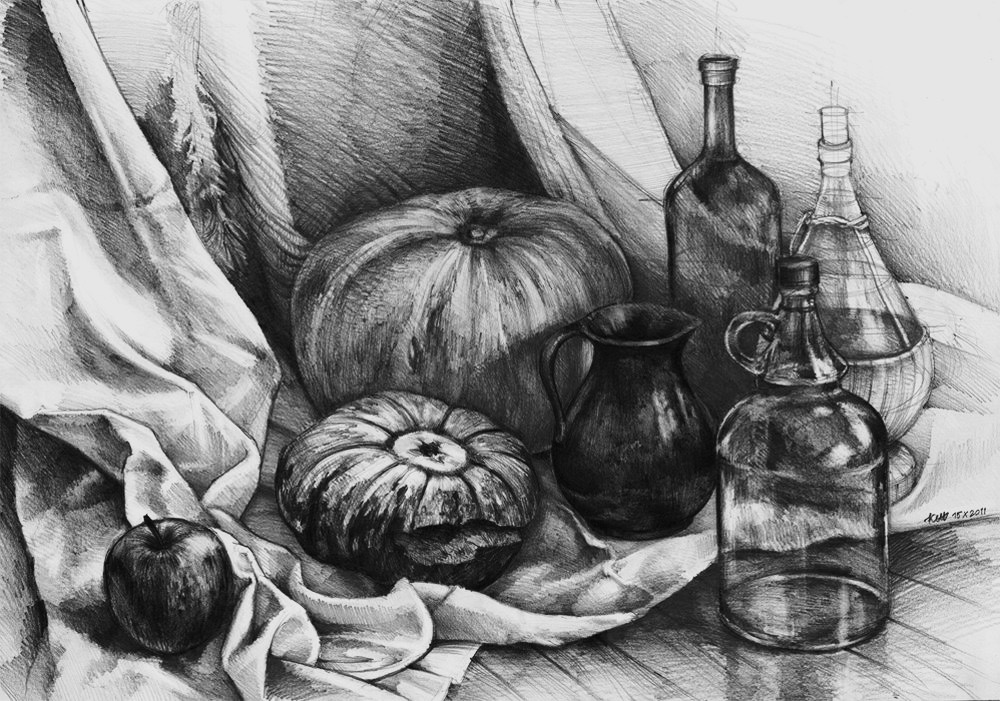 Still Life
Still Life
a painting or drawing of an arrangement of objects, typically including fruit and flowers and objects contrasting with these in texture, such as bowls and glassware
What We Will Be Doing
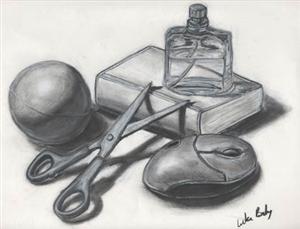 Create a still life with 5 complex objects around the classroom WITH PERMISSION.

1 Glass
1 Metal
1 Wood
1 Fabric
1 Free Choice
*Pro Tip- Take photo of arrangement so set up is easy the next day*
Why We Will Be Creating A “ Still Life” Drawing
Observational skills, to “see” like an artist

Shading skills

Proportion

3D Rendering with Tone
Using a View Finder
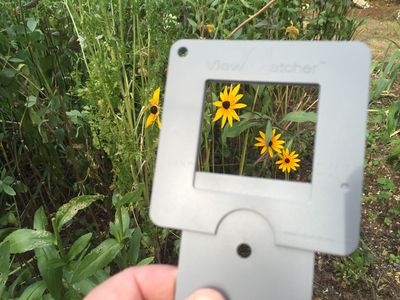 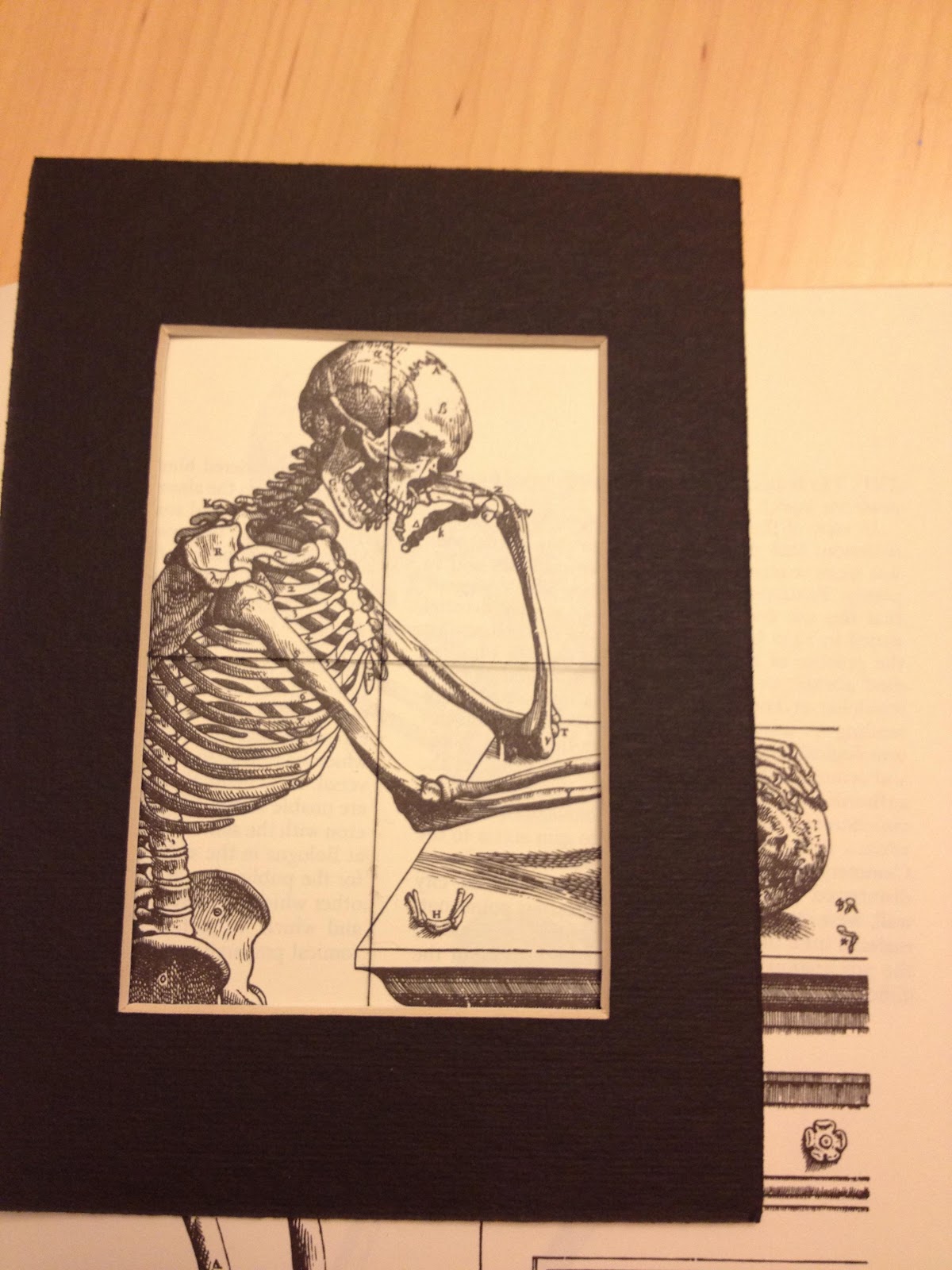 Use of View Finder
Observational skills, to “see” like an artist

Shading skills

Proportion

3D Rendering with Tone
What You Will Be Graded On
Observational skills, to “see” like an artist

Shading skill

Proportion

3D Rendering with Tone

Craftsmanship/ Time Management
Shading Practice
Day 1: Proportion.
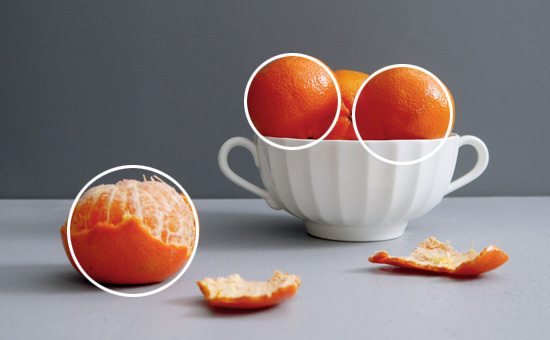 Start with the large, simple shapes and “Block” them in.  

Pay attention to Proportion (size relation) 

Make sure drawing touches 3 edges of the paper
Day 1 Tips:
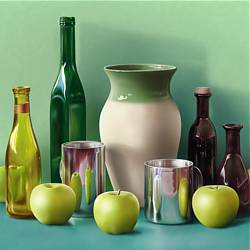 Draw COMPOSITION or LAYOUT as if you are “Zooming In” in order to fill page (off 3 edges)

Remember to draw what you SEE, not what you KNOW
Shapes: Ex. a Circle may look like an oval from a different angle
Proportion: A soda can is shorter than a bottle of water. BUT if the can is CLOSER to your view, it may appear BIGGER. 

DON’T STACK TOO HIGH. You wont be able to go off 3 edges if the objects are stacked too tall.
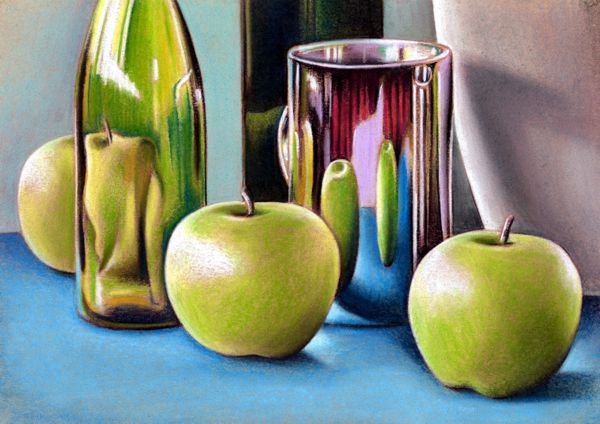 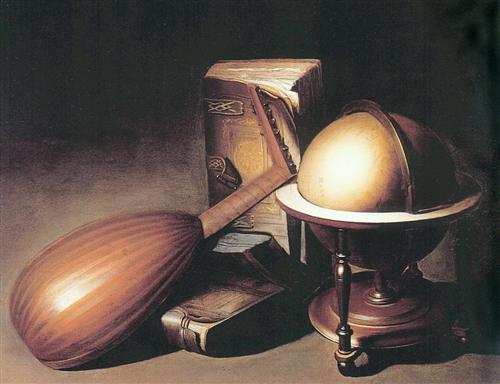 Sighting Techniques
Negative Space

Negative Space is the area AROUND an object. 

Sometimes it helps to look at those shapes 
	when “blocking in” your objects.
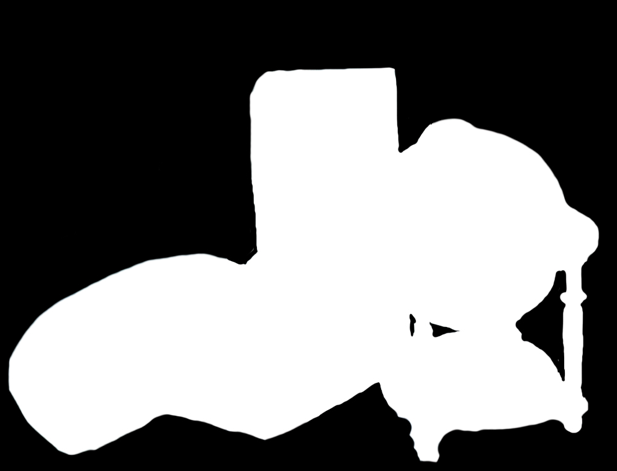 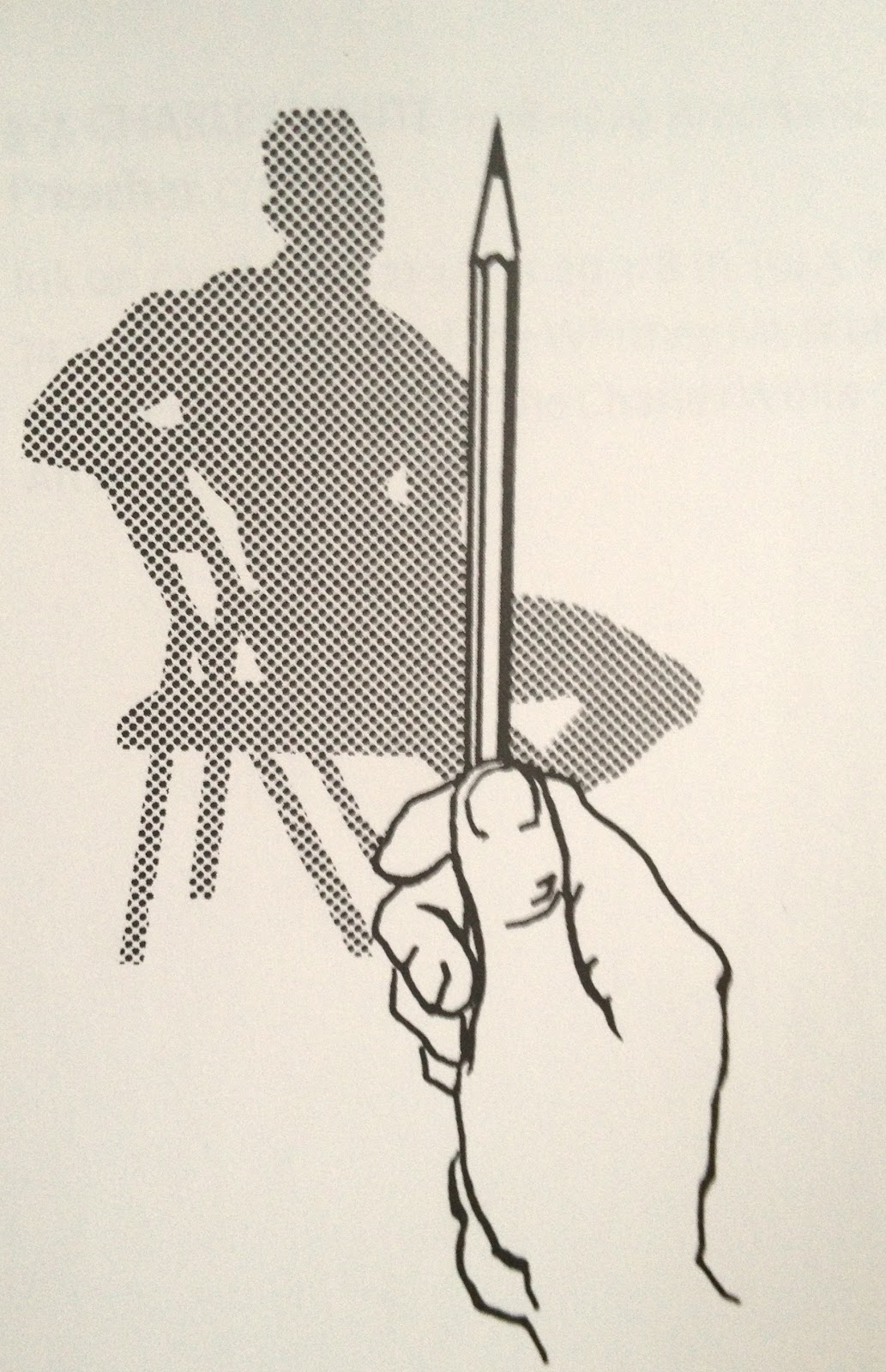 Sighting Techniques
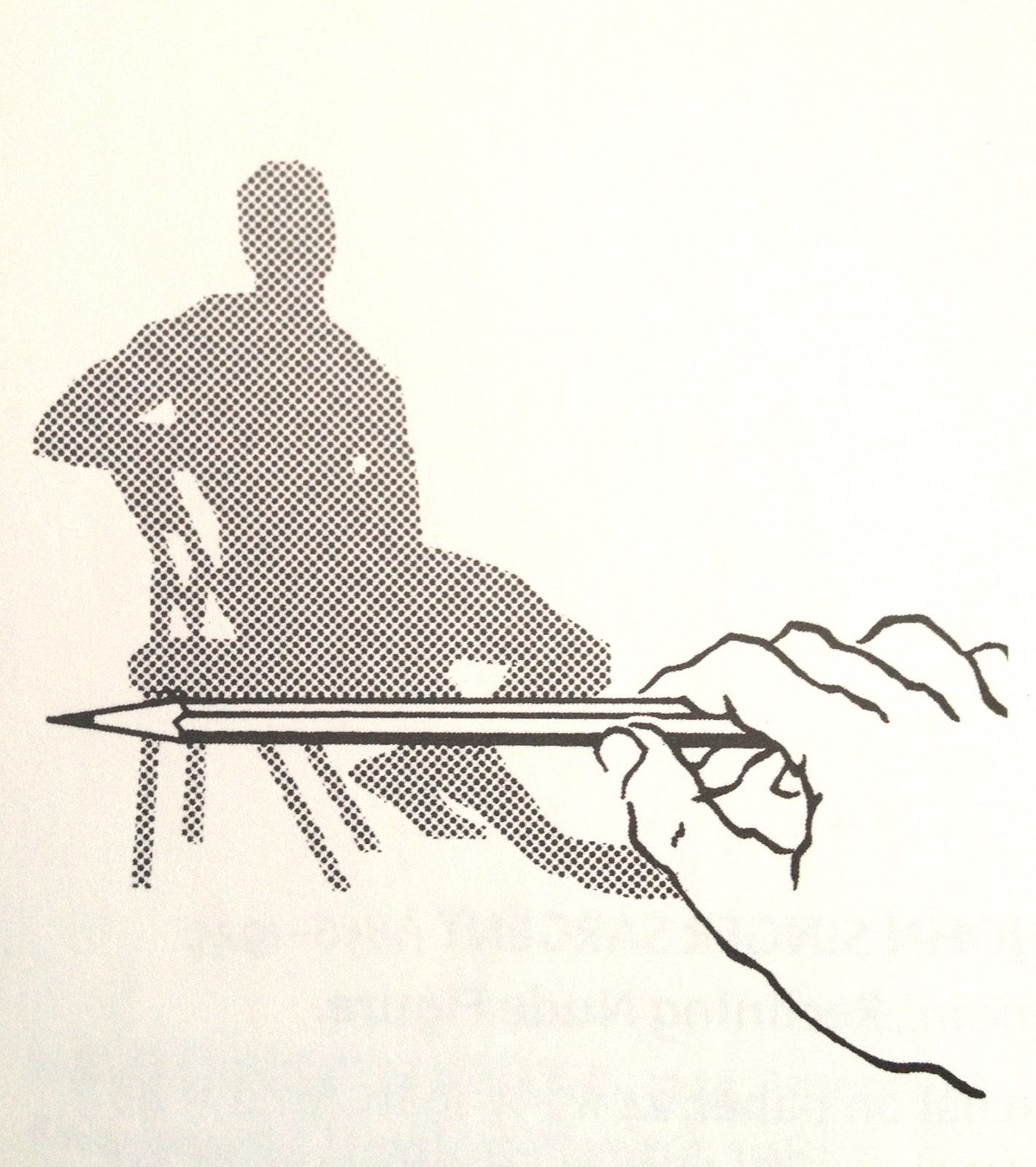 Thumbnail Measuring

Thumbnail measuring is using your thumbnail and pencil to check the proportions of different areas or objects within a still life. 

Ex. See what should be EQUAL in size and adjust drawing accordingly.

Make sure your arm is locked into place. (if you move it, closer in or further out, it will measure size inaccurately)
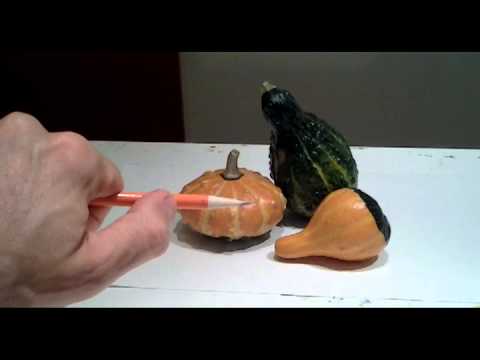 Sighting Techniques
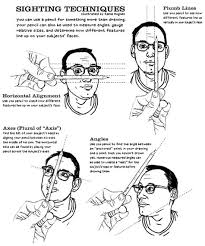 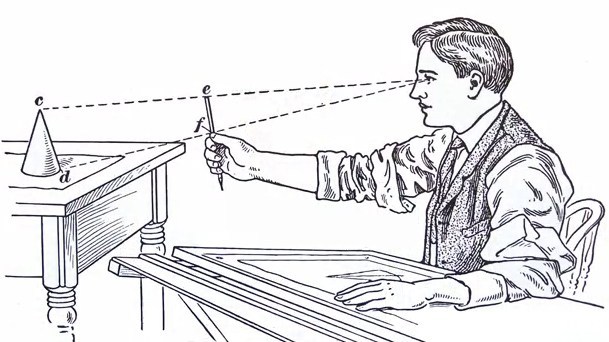 Thumbnail Measuring

Thumbnail measuring is using your thumbnail and pencil to check the proportions of different areas or objects within a still life. 

Ex. See what should be EQUAL in size and adjust drawing accordingly.

Make sure your arm is locked into place. (if you move it, closer in or further out, it will measure size inaccurately)
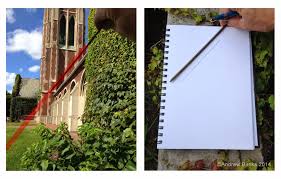 Day 2: Perspective
The art of drawing solid objects on a two-dimensional surface so as to give the right impression of their height, width, depth, and position in relation to each other when viewed from a particular point.
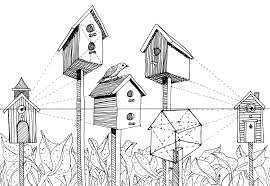 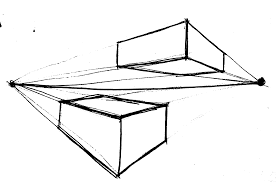 How To and Other Tips
Remember that some shapes change based on angle. 

(Ex. A circle may only be a circle from the top view. It will flatten or stretch as the angle changes).
Day 3-4: Shading
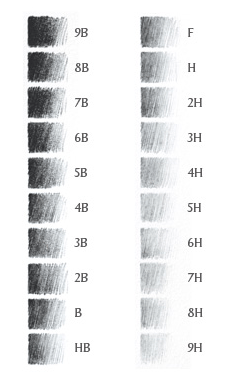 Shading- Pay attention to light source. 
2H- Use for LIGHT shading
HB (#2 Pencil)- Use for MEDIUM shading
4B- Use for DARK shading

Start LIGHT, then LAYER. 
You can always add more but can only take off so much.
Directional Mark-Making
As you continue shading, pay attention to the shape of the form (3D Object) that you are drawing and use Directional Mark-Making – add shading or tiny lines to show bends and curves of objects
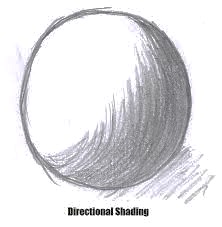 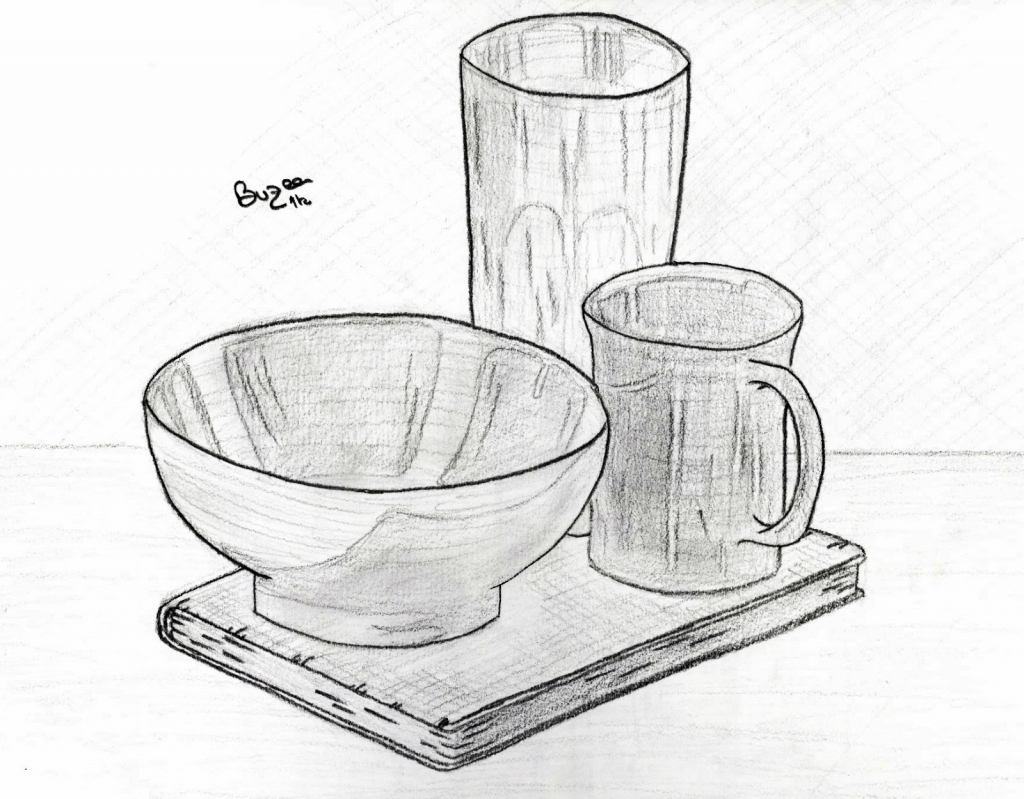 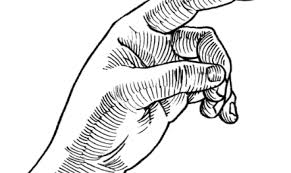 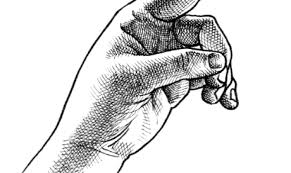 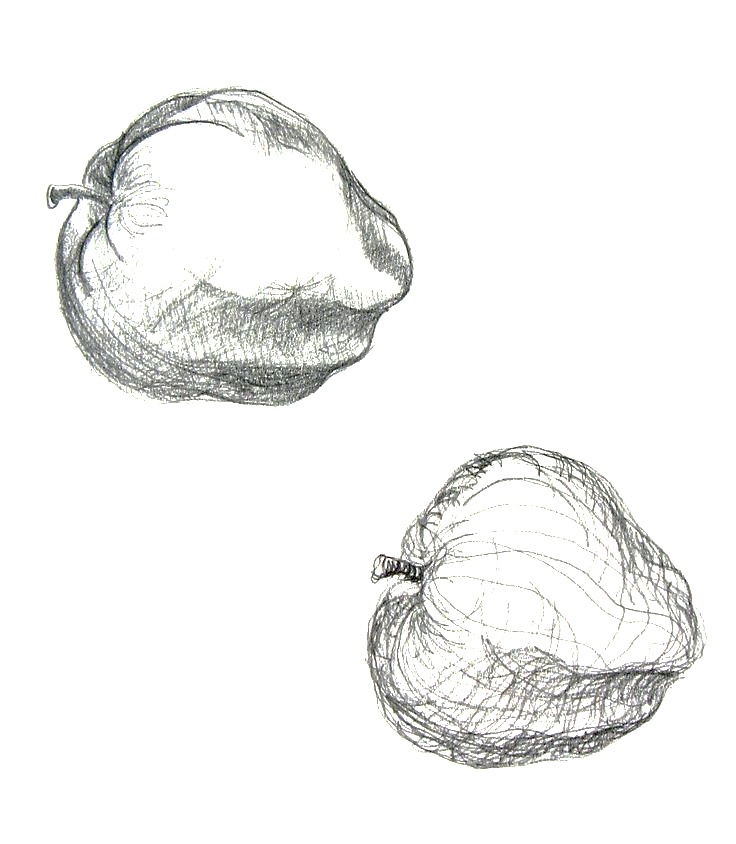 You Can Start with Contour Lines
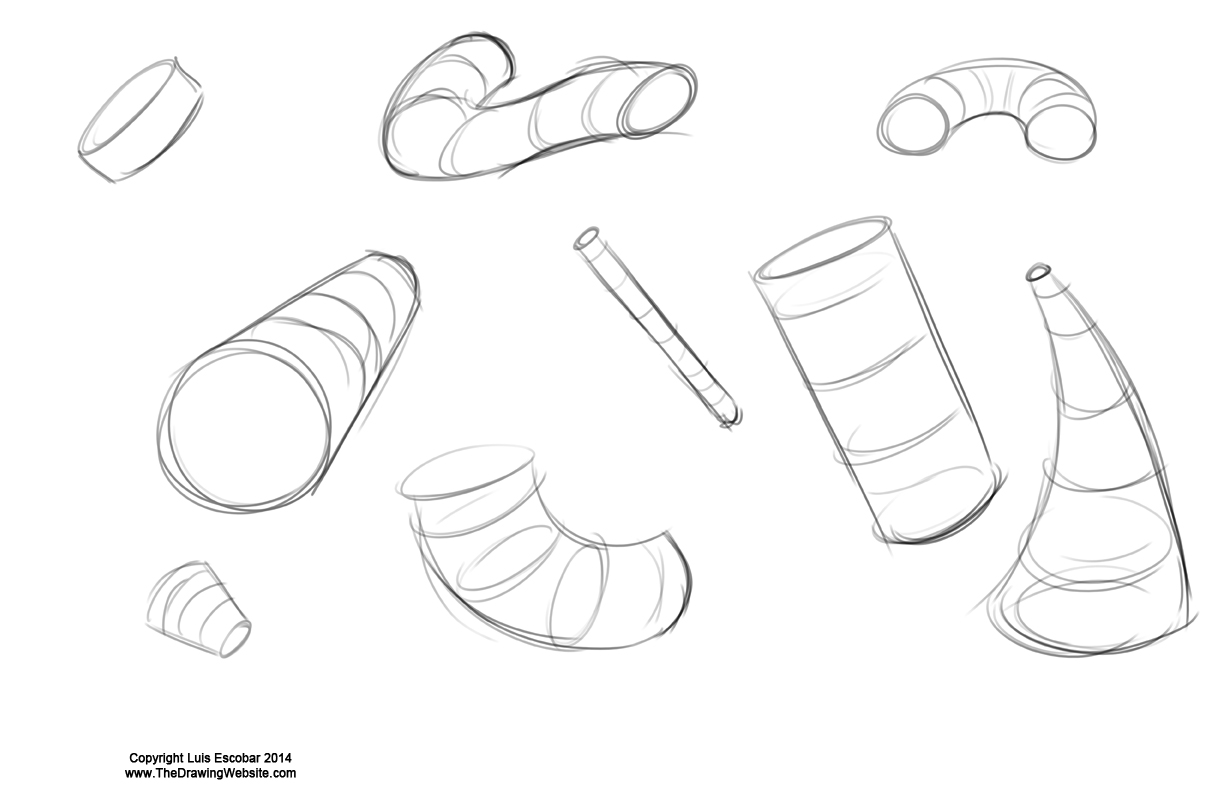 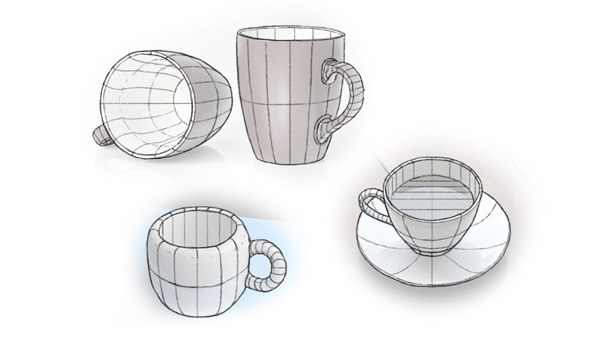 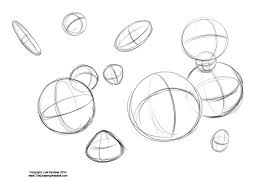 Tortillions
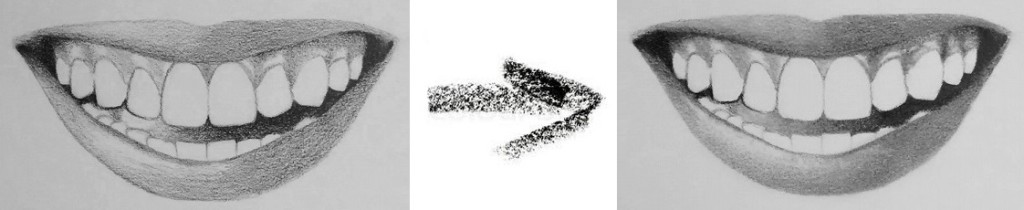 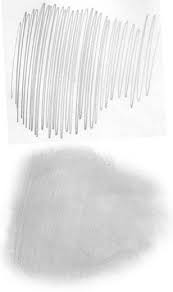 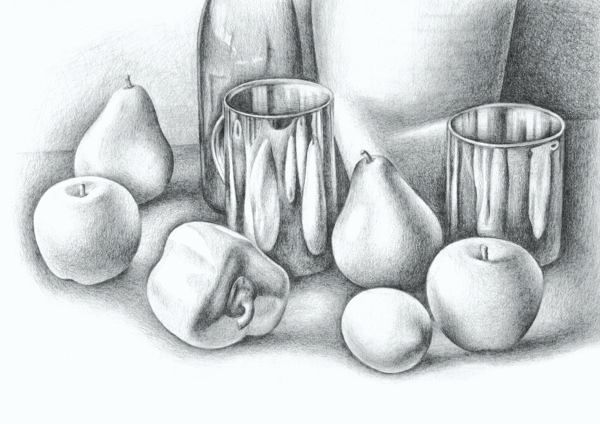 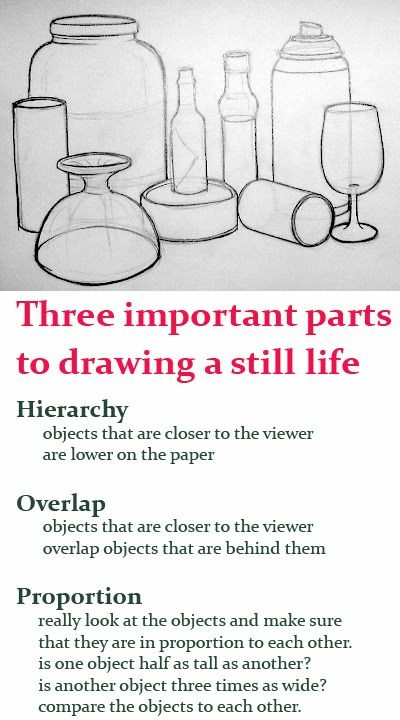 Day 5: Double check